Session: 3021How to Improve Your Image
Presenter
Jeremy Irrthum
PeopleSoft Developer
University of Minnesota
irrth002@umn.edu

Jeremy Irrthum has been a PeopleSoft developer since 1997.  He has worked on Campus Solutions, Finance, HRMS, and Interaction Hub.

His first PeopleSoft assignment was a charitable contributions report for Air Canada.

Jeremy and his family are the fourth generation living on their family farm.  They raise sheep.
[Speaker Notes: Sheep video  - shepherding objects start at 1 min]
The University of Minnesota
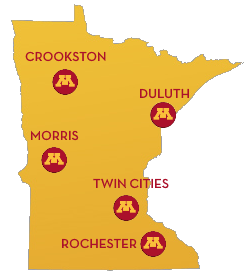 Twin Cities - Duluth
Morris – Crookston - Rochester
Bulldogs Everywhere
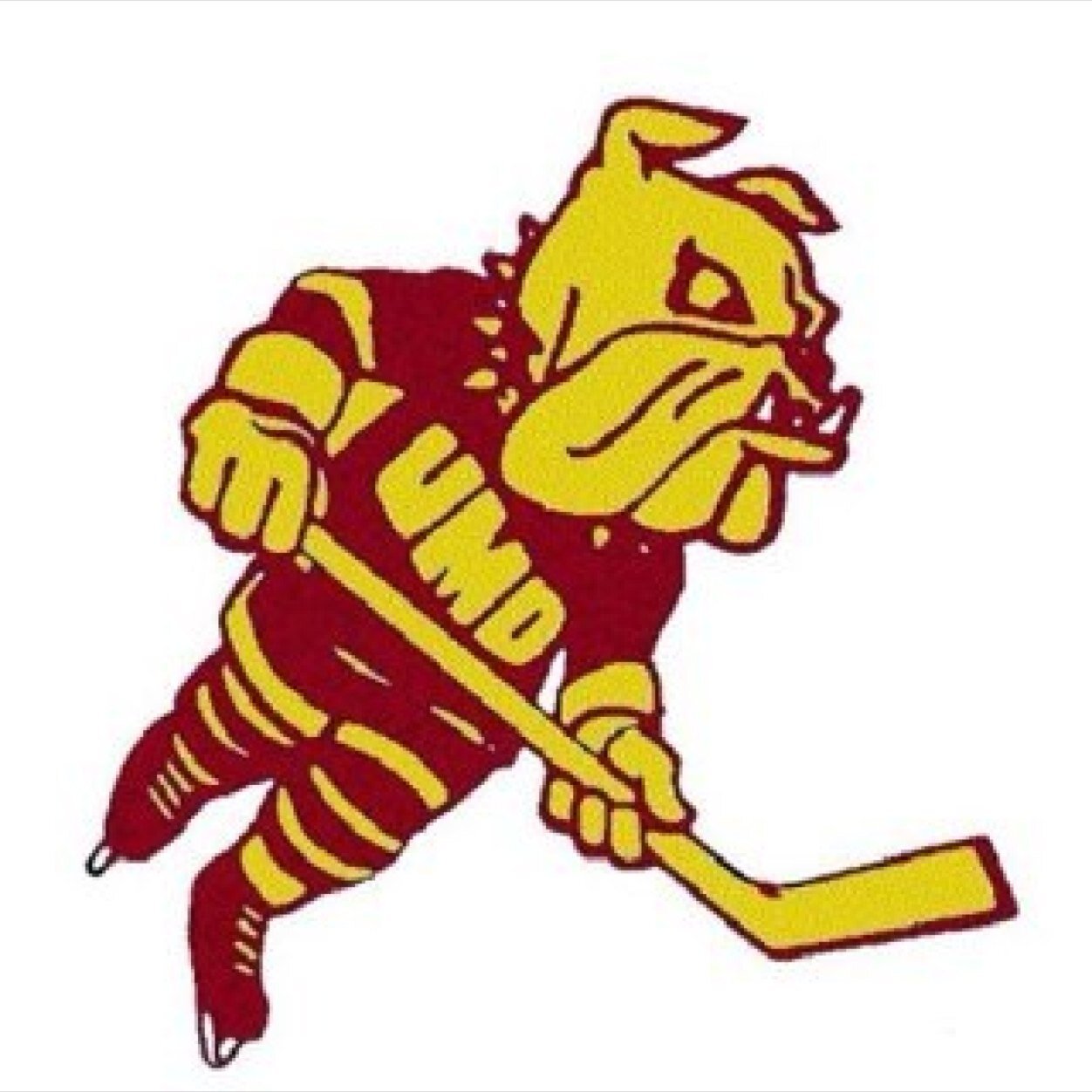 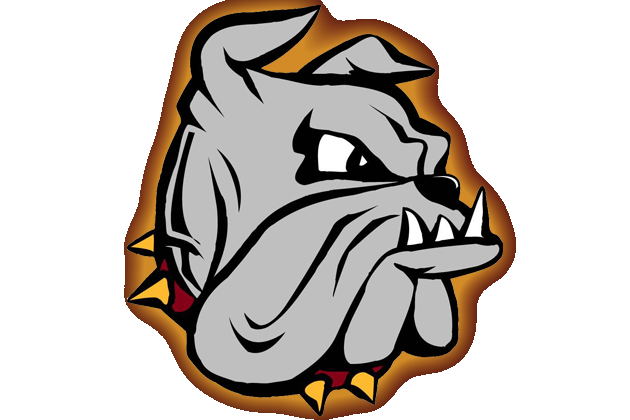 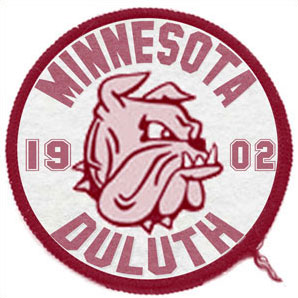 [Speaker Notes: Bulldog convention
University of Minnesota Bulldogs]
U of M by the numbers
Oracle at the U of M
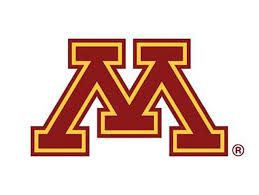 [Speaker Notes: Exadata - servers
Exalogic – databases

PeopleTools 8.55]
Improve Your Image
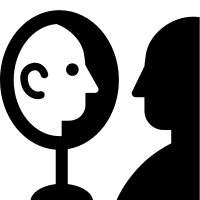 [Speaker Notes: Improve your process.  Best practices.
Improve how your business sees you?
Set expectations.  Open up the discussion.  Ask people to interrupt.]
Who’s Involved
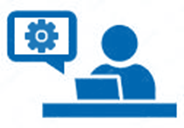 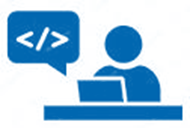 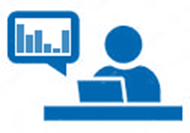 Business Analyst/
Testers
Administrators/
MigrationTeam
Developers
[Speaker Notes: Explain the roles and responsibilities – from a university perspective

We all cooperate and coordinate efforts for success]
Experience
9.2.17
9.2.21
9.2.23
HCM
9.2.4
2018
2017
2016
Financials
9.2.18
9.2.4
9.2.25
[Speaker Notes: Campus Solutions just upgraded to 9.2]
Overview
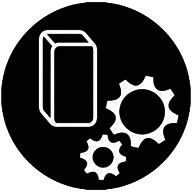 Image Management
Architecture
Image Application
Analysis
Object Management
Deploy
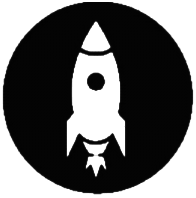 Image Management
Infrastructure
Multi-tenant Database
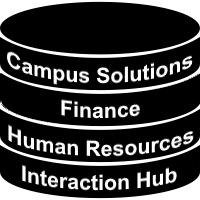 All four instances
in one database
PSPRD
[Speaker Notes: All tightly integrated
One down – all down
Refresh refreshes all
Less databases]
Environments
PUM
Latest Oracle Image
Latest Oracle Tools
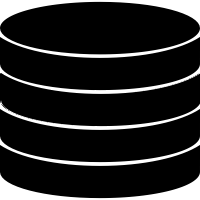 DMO
Latest Oracle Image
University Tools
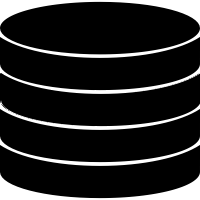 Software Development Life Cycle
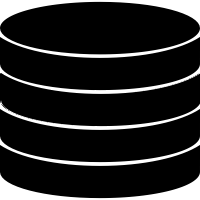 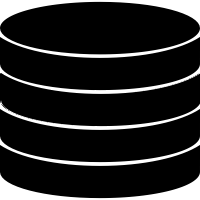 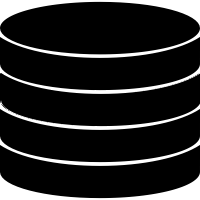 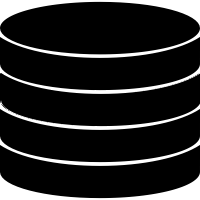 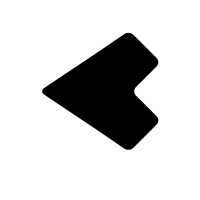 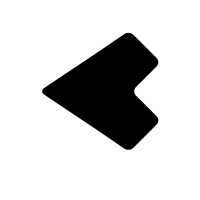 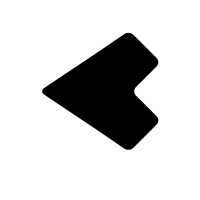 DMN
Production Image
University Tools
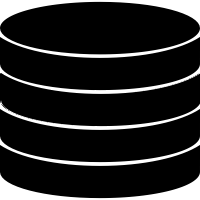 QAT
TST
PRD
DEV
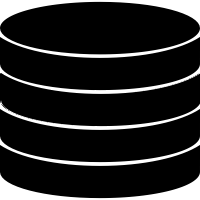 UPG
Upgrade
[Speaker Notes: What is each used for?]
Automation
Automated Download/Provisioning
Enter Bug ID
Automated Download
Execute DPK
Automation
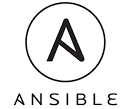 Ansible
Retention
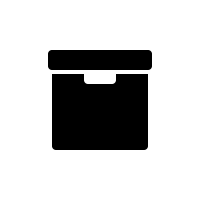 Controlled Retention of Previous Images
Archive as DAT files
Change Assistant Wizard
More About Administrators
http://psadmin.io/
Great blogs, podcasts, tools
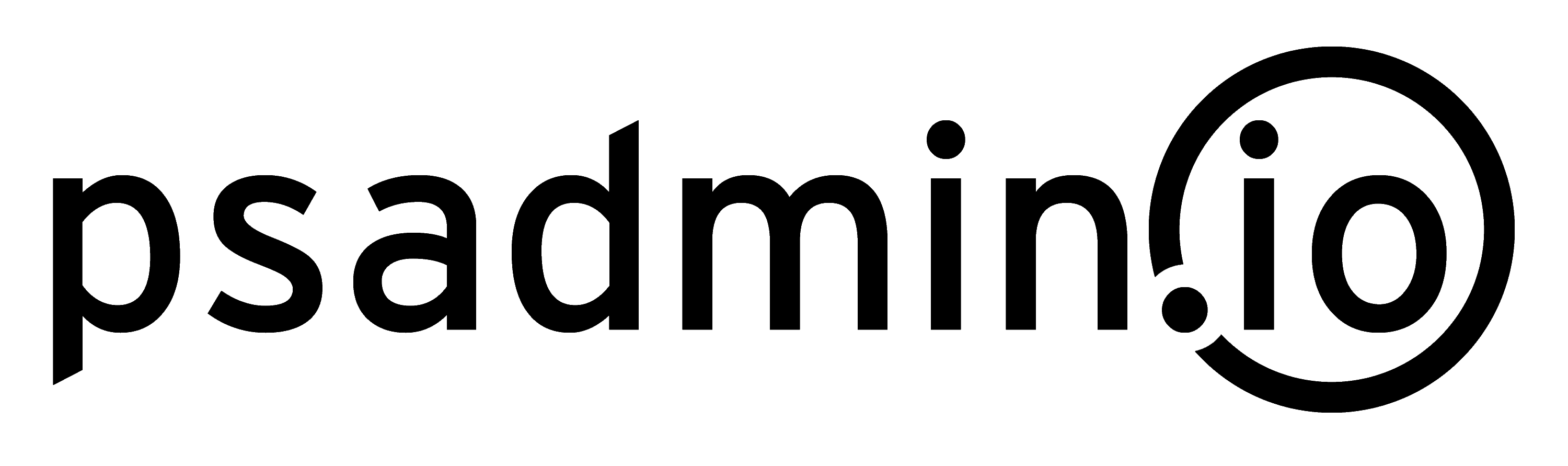 Image Application
How Modified are we?
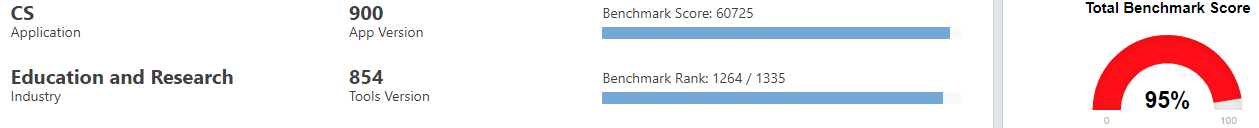 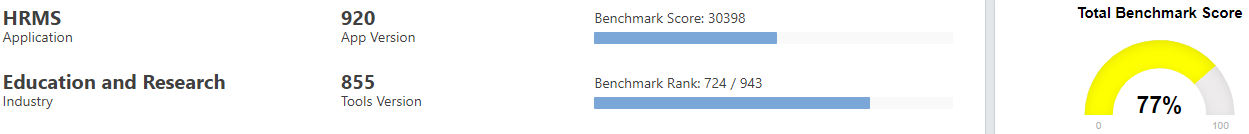 [Speaker Notes: Pretty modified.

How do we reapply quickly.  Less cost.]
Where to Begin -Organize Objects
Modification Number
UM_XX000_9999
UM for U of M
XX Functional Area
000 Business Process
9999 Sub-process
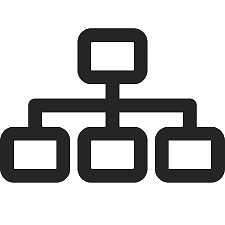 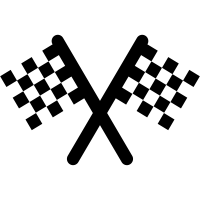 All customizations in Peopletools Projects
Project Name: UM_XX000_0000 
Matches Modification Number
[Speaker Notes: It all starts at the beginning.  It’s all about organization and Standardization. 

60% of time spent on 10% of objects that are not properly organized.  How to make it faster?  Make it clear.

We were skeptical at the beginning.  Only able to maintain this through vigilance and commitment.

Only custom and customized objects in the Modofication projects]
Lifecycle
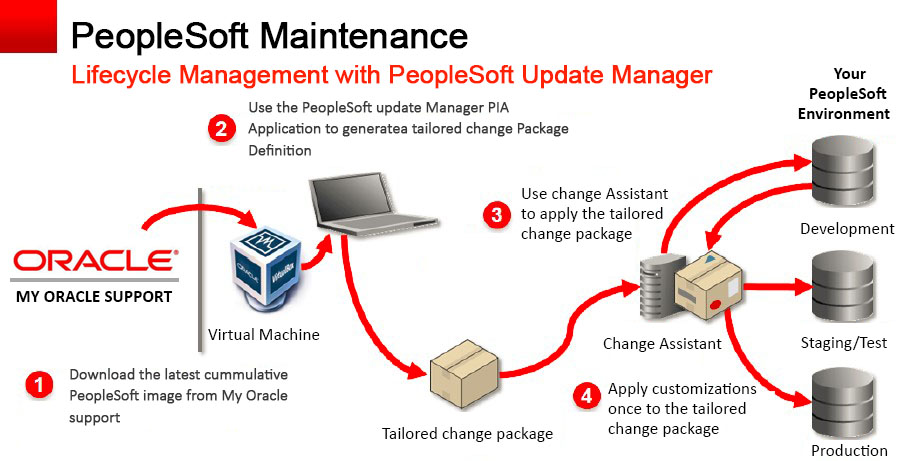 Application Steps
Export Change Package
Compare against target database
Review Conflicts
Apply Retrofits
Migrate to next environment
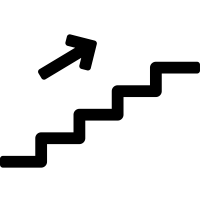 Identify Conflicts
Compare Reports
HTML Reports
Compare Report Summary tool
Query Project Tables
Compare delivered project to modification projects
PSPROJECTITEM
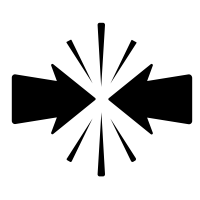 [Speaker Notes: Its all about the projects

DEMO compare report.

DEMO: Compare report summary tool demonstration

DEMO: Compare report project.sql]
Identify Conflicts
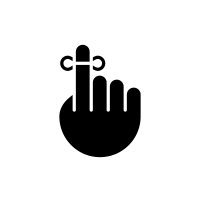 Don’t forget COBOL & SQR
[Speaker Notes: Not on the compare reports.

We do modify the delivered file reference object – flag in the compare report.]
Evaluation
Evaluate Personalizations
PSUSEROBJTYPE
Generate List of New Pages
Apply generic security
Share with functional team to  determine what roles need access
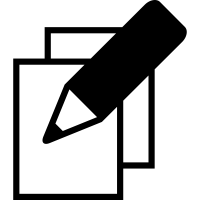 [Speaker Notes: DEMO: New Pages SQL.

PL/SQL identifies new components or new pages on existing components.  Lists details needed for security (permission list) as well as the menu path.]
Estimate
How long will it take?
Spreadsheet of object typesand historical time to retrofit
Reconcile compare resultsand historical data to produceestimate
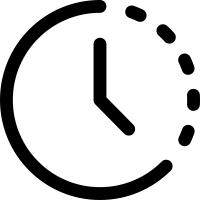 [Speaker Notes: DEMO: Estimation Spreadsheet]
Object Control
STAT
Lock Delivered objects
Identify current conflicts
Identify future conflicts
Lock retrofits
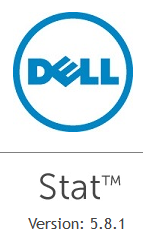 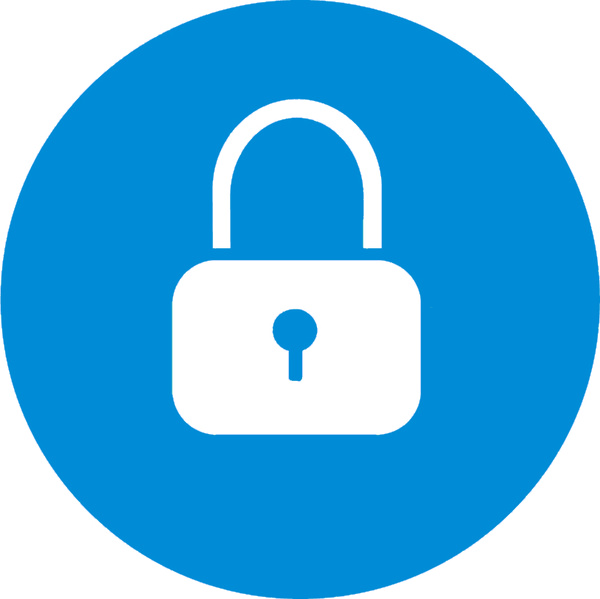 [Speaker Notes: Enables us to process image and have in flight work

Object locking in DEV only
Read only access in all other instances

STAT creates the object lock for dev but also a lock that prevents migration / overwrite

STAT has version history]
Object Control
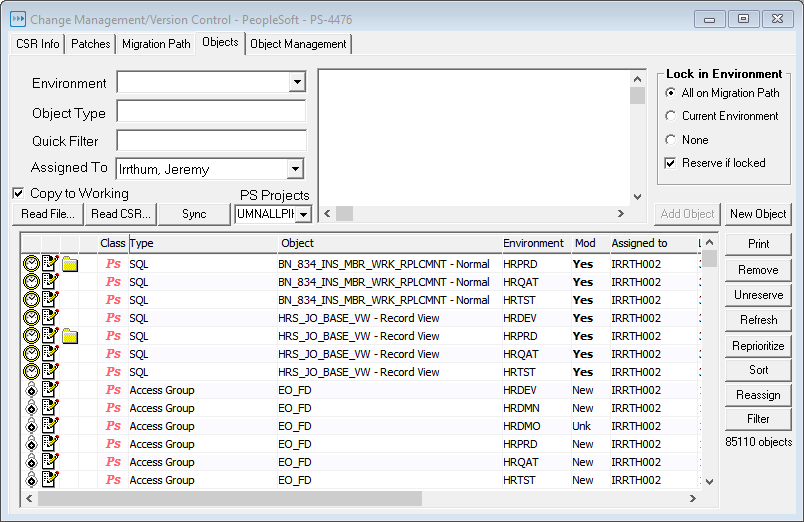 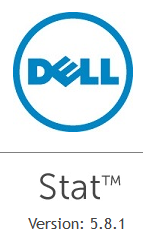 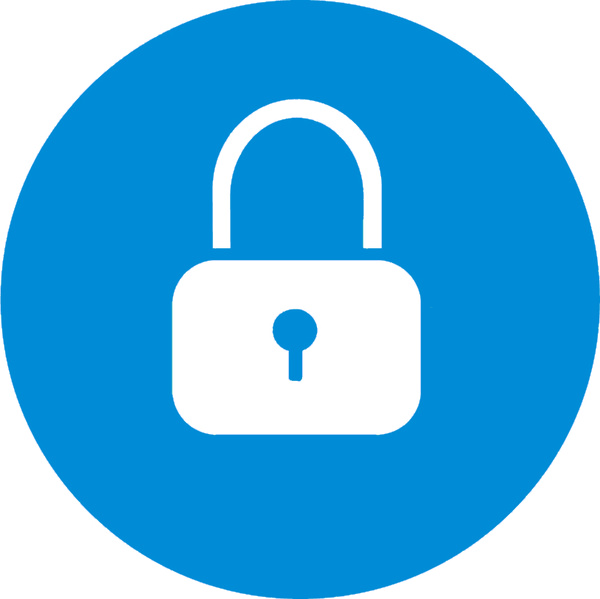 Retrofit Assignment
Assign to several developers



Grouped by Modification
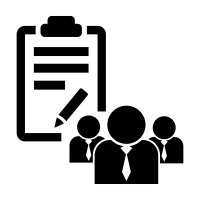 [Speaker Notes: DEMO Show assignment / task spreadsheet

Why group by modification instead of object types?]
Applying Retrofits
Compare Tools
Compare Reports
STAT
PeopleTools Queries
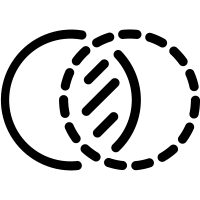 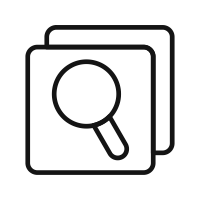 [Speaker Notes: We take all delivered changes.  

We do not spend time evaluating which to take (and we apply our changes) and which to ignore (and we apply Oracle’s changes).

Time better spent just adding our stuff back.  That way we know we have ALL the delivered changes.

Triangulate changes.  DMN to DMO – Oracle changes.  DMN to PRD – our changes.]
Applying Retrofits
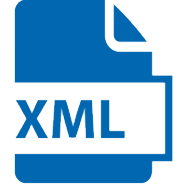 Compare Report XML Files
Open XML files in Excel
Formulas
Filters
Conditional Formatting
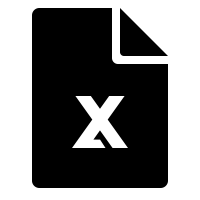 [Speaker Notes: DEMO Open xml as spreadsheet.  Show examples.
Portal Registry on the compare report
Portal registry xml spreadsheet
Page xml spreadsheet]
Applying Retrofits
Page compare SQL
Use query with database link to compare delivered page to custom page
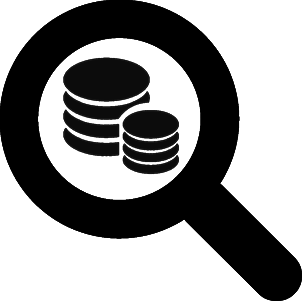 [Speaker Notes: PNLFLDID very important.  Keeping customizations and adding the delivered changes destroys the delivered PNLFLDID numbers.

DEMO page compare sql]
Applying Retrofits
Diff/Merge Page
Application Designer Tools > Diff/Merge Page
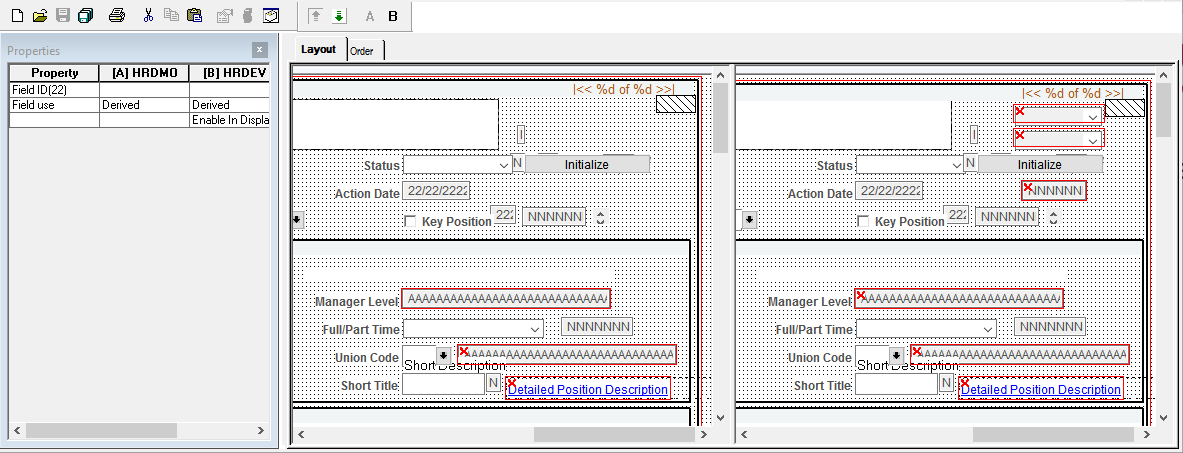 [Speaker Notes: Identify differences and quickly (and accurately) apply retrofits.

Don’t miss an option buried deep in the page field properties tab.]
Deployment
Change Package
Change Assistant
Let change assistant drive the process
Run on VM
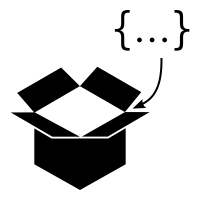 STAT
Migrate retrofits
PeopleTools and Batch objects
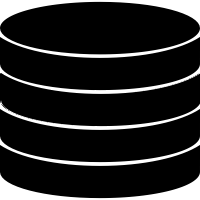 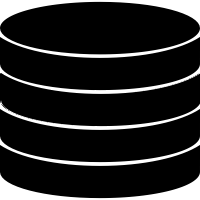 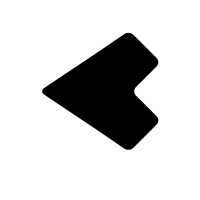 [Speaker Notes: Multiple test moves.
Testing in each environment

Follow their steps.  
Always changing
Hubris when we start to believe we understand it.]
Post Migration Verification
STAT Compare
Technical Verification
Always evolving list of items to verify based on experience
Functional Verification
Functional Testing
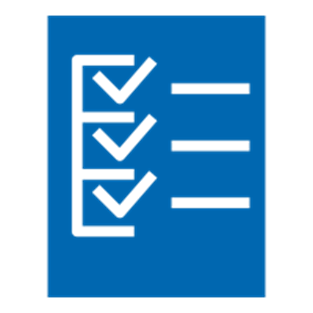 [Speaker Notes: Change Assistant has lots of steps.  We have encountered some peculiarities.    Images have thousands of objects.

Technical verification by application development team.  Run ae, sqr, cobol, IB test connections to CS, FS, and WSDL

Testing two things.
Testing the code – the applications  but also testing the installation process.
Complete regression test of everything.  Even if not on the Cumulative Feature Overview or release notes.]
Production Application
Practice what you implement

Implement what you practice
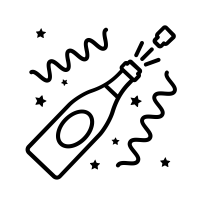 [Speaker Notes: DEMO Deployment spreadsheet.

Test well no need for luck.]
Looking Forward
Customization Repository
More Organization 
Better and faster estimates
PeopleSoft Test Framework
Faster and repeatable
Campus Solutions 4 images/year
Standardization
DevOps
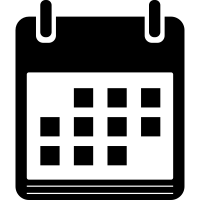 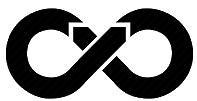 [Speaker Notes: We better get good at this!

Customization Repository – clean up our projects.  Identify modified objects not in project.  Identify delivered objects in projects.]
Jeremy Irrthum
PeopleSoft Developer
University of Minnesota
irrth002@umn.edu
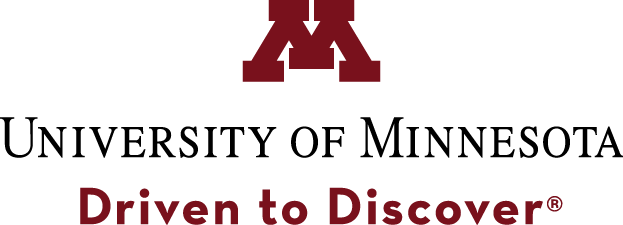 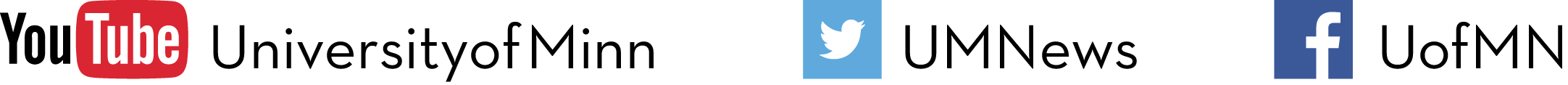